Unit 11
Unit 11
 How was your school trip?
Section A 2 
Grammar focus - 3b
Ask your partner: What did Carol do on her school trip? Then fill in the following chart and give a report.
Free talk:
Last week, Carol and her classmates had a school trip. They went to a farm. She milked a cow. …
构成
一般过去时
用法
常用时间
一般过去时
知识结构
动词的过去式
1. 表示过去某个时间发
生的动作或存在的状态。
2. 表示过去经常或
反复发生的动作。
yesterday
last night/week/ time..
… days ago
On Sunday morning
系动词be的过去时：
am(is) →was           are →were
陈述句：He was at home yesterday.
否定句：He wasn’t at home yesterday.
疑问句：Was he at home yesterday?
                Yes, he was./No, he wasn’t.
行为动词的一般过去时:
陈述句：主语+动词过去式+其它
I go to the movie. →I went to the movie.
否定句：主语+助动词didn’t+动词原形+其它
I don’t go to school today. →I didn’t go to school.
一般疑问句：Did +主语+动词原形+其它?
Do you have breakfast? →Did you have breakfast?
Yes, I do./No, I don’t.   Yes, I did./No, I didn’t.
规则动词过去式的构成
规则动词过去式词尾-ed的读音
清念 /t/, 元浊/d/; 
/t/ /d/ 之后念/id/
记住下列不规则动词的过去式：
go
 come
 get 
 ride
 do 
 is 
 are 
 have 
 eat 
 buy 
 see
went
 came
 got
 rode
 did 
 was
 were 
 had 
 ate 
 bought  
 saw
巧记一般过去时
动词一般过去时，表示过去发生事；
be用was或用were, have, has变had；
谓语动词过去式，过去时间坐标志；
一般动词加-ed，若是特殊得硬记。
否定句很简单，主语之后didn’t添；
疑问句也不难，did放在主语前；
如果谓语之前有did，谓语动词需还原；
动词若是was, were, 否定就把not添。
3a Here is Jim’s and Bill’s letters. 
     Let’s help them to complete the 
     letters.
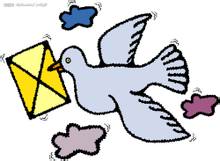 Dear Bill,
How ___ (is) your school trip yesterday? ___ (Do) you ___ (go) to the zoo? ___ (do) you take any photos? ___ (Do) you ___ (see) any interesting animals? I ____ (go) to the zoo last year and it ____ (is) a lot of fun.
                                                         Jim
was
go
Did
Did
Did
see
went
was
Dear Jim,
My school trip ___ (is) great! We ___ (have) so much fun! We ____ (go) to Green Park. We _______ (climb) the mountains there and ____ (see) a lot of flowers. We ___ (eat) our lunch under some trees and ______ (play) some games after that. But at about two o’clock, it ____ (get) very cloudy and we _______ (worry) it would rain. Luckily, it ______ (do not), and the sun _____ (come) out again!
                                                 Bill
was
had
went
saw
climbed
ate
played
got
worried
didn’t
came
Groupwork
Make up a story. Each student adds a sentence.
Last week I visited my aunt’s house.
____________________________________________________________________________________________________________________________
The weather was beautiful.
We went fishing.
小试身手
写出下列单词的过去式。
1. am _______     2. is _______ 3. are _____ 
4. play _______     5. go _______  
6. worry _______ 7. do _______  
8. have _______  9. stop _______  
10. eat _______   11. buy _______  
12. study _______
was
was
were
played
went
worried
did
had
stopped
ate
bought
studied
填入适当的词。
1. She often ____ (go) to the park on  
    weekends, but yesterday she ____ (go) to 
    the zoo.
2. Last week she ___ (have) fun on a farm.
3. What ___ they __ (do) on the school trip?
    They ____ (ride) horses and _______  
    (climb) the mountains.
goes
went
had
did          do
rode                               climbed
was
4. How ____ their school trip?
    It ___ interesting.
     ___ she __ (go) fishing? Yes, she did.
5. ___ Li Ming ____ (pick) any strawberries?No, he didn’t.
was
Did       go
Did                pick
完成下列句子。
1. Lucy did her homework at home.（改否定句）
   Lucy ______ __ her homework at home.
2. His father worked all day last Monday.（改一般疑问句）
 ____ his father _____ all day last Monday?
didn’t  do
Did                   work
3. I was very busy last week. （改否定
   句和一般疑问句）
    I ______ very busy last week. 
     _____ you very busy last week?
4. There was some orange in the cup.
   （变一般疑问句)
    _____ there ____ orange in the cup?
wasn’t
Were
any
Was
根据对话内容，从方框中选出恰当的选项补全对话。
A: Hello, Peter. Did you have a school trip 
     last Sunday?
B: Yes, we did.  
A: (1) ____________________________
B: It was excellent. We visited a farm near 
     our school.
A: How did you get there?
B: (2) _________________________ 
A: What did you do there?
B: We picked strawberries and apples. (3) 
     _________________________
C. How was your school trip?
B. We took the school bus there.
A. We also watered flowers.
A: (4) ______________________________
           ______________________________
B: You’re right. Did you have a school 
     trip?
A: No, we didn’t. (5) 
     _________________________________
E. Sounds like you really had a good time on the farm.
D. But we’ll have one next month.